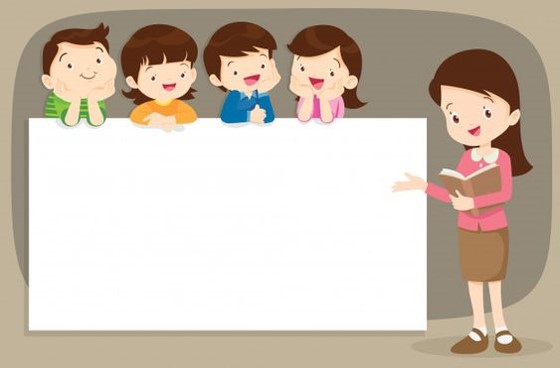 VIẾT
Chữ hoa O
Đường kẻ ngang 4
Đường kẻ ngang 6
Đường kẻ ngang 5
Đường kẻ ngang 2
Đường kẻ ngang 3
Đường kẻ ngang 1
O
5 li
Đường kẻ ngang 4
Đường kẻ ngang 6
Đường kẻ ngang 5
Đường kẻ ngang 2
Đường kẻ ngang 3
Đường kẻ ngang 1
O
5 li
Chữ O viết hoa cỡ vừa cao mấy li, gồm mấy đường kẻ ngang?
Chữ O viết hoa cỡ vừa cao 5 li, gồm 6 đường kẻ ngang.
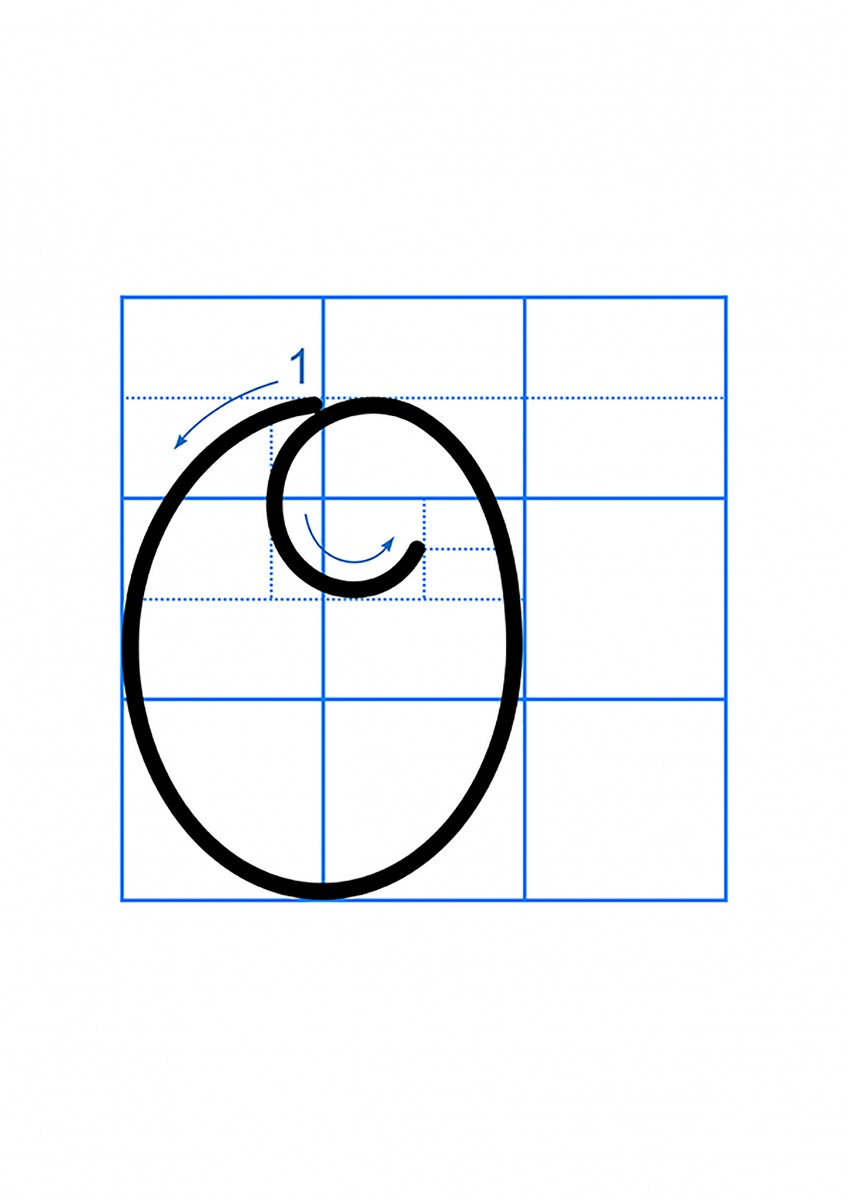 Nét cong kín.
Chữ hoa O được viết bởi mấy  nét?
Chữ hoa O được viết bởi 1 nét.
Chữ hoa O
Ong chăm chỉ tìm hoa làm mật.